The Measures of Mortality
9/19/2018
1
Outline
Components of Mortality
Mortality measures
 Years of potential life lost
Sources of statistics on mortality
9/19/2018
2
Components of Mortality
There are two biological aspects of mortality: 
1. Lifespan: refers to the oldest age to which human beings can survive (how long a person can possibly be alive). 
2. longevity : refers to the ability to remain alive from one year to the next. 
The proportion of people who are actually able to approach that upper age limit is governed by a combination of biological (e.g. genetics, vital organs strength .. ) and Social ( e.g. lack of stress) factors.
9/19/2018
3
- Mortality is a term which means “death” or describes death and related issues.
9/19/2018
4
Why  look at mortality rates?
1. Expressing mortality in quantitative terms allow comparison of death: 
A. Between people in different geographic areas or different countries.
B. Between subgroups in the a population or country.
9/19/2018
5
2- Mortality rates can serve as a disease Severity, and can help to determine of whether the treatment for a disease has become more effective over time.
9/19/2018
6
Crude rates: 
How are they calculated?

 Crude rates are calculated for the entire population. 

 Refer to as crude because:
		They ignore factors which may    affect death rate such as: gender, age, race, economic status ….
9/19/2018
7
Crude Death rate (CDR):
Number of all deaths  due to all causes in a certain year  and within certain locality
x 1000
Mid-year population for the same year and same locality
Example:
Suppose area X in 1438 H, we have: 
1-  1200 deaths, all causes. 
2- The area's mid year population was 150,000.
9/19/2018
8
3-Find crude death rate in 1438H?
Numerator: number of deaths all causes 
 = 1200
Denominator: Mid-year population =150,000
CDR =     1200    x 1000   = 8/1000; 
              150,000
that is, 8 deaths per 1000 population.
9/19/2018
9
CMR By Sex And Nationality In The KSA (2004 to 2010)
9/19/2018
10
9/19/2018
11
Why Mid-year population?
For example, for the crude death rate the number of persons exposed to the risk of dying (denominator): includes: Persons alive in Muharram 1 of the year previous year.
9/19/2018
12
plus all persons born during year minus all persons who die during year,
adjustments made for persons who moved in or out.
9/19/2018
13
A common solution to this problem of determining the population at risk is to estimate the population at mid-year.
In our example (1438H):
The population at risk will be the population on Rajab1.
9/19/2018
14
Cause-specific Mortality Rate 
• Is Mortality from a specified cause for a population during a specified time period. 

• The numerator is the number of deaths from that cause.
 
 The denominator remains the size of the population at the mid-point of the time period.
9/19/2018
15
Example: 
In the previous example: suppose the tuberculosis death in 1438H was 5. 
Calculate mortality rate due to TB.

Numerator: number of deaths due to TB = 5
Denominator: Mid-year population 150,000
Mortality rate due to TB = 
         (5/150,000) x 100,000 = 3.3/100,000
16
The Age Specific Death Rate
Where:
ASDR= The Age Specific Death Rate.
Dx= Deaths for population at age x during 
      the year.
Px= Mid year Population for the population  at age x
9/19/2018
17
Deaths during the year and the population at the mid year for the different age groups
9/19/2018
18
The age Specific Death Rates
9/19/2018
19
Why Age Specific Death Rates?
Can compare mortality at different ages.
Can compare mortality in the same age groups over time and/or between countries and areas
9/19/2018
20
3- Infant mortality rates (IMR):
Are the most common used rates for measuring the risk of dying during the first year of life. 

 These rates are the most frequently used measures for comparing health services among nations.
9/19/2018
21
Infant Mortality Rate , Saudi Arabia (2000-2011)
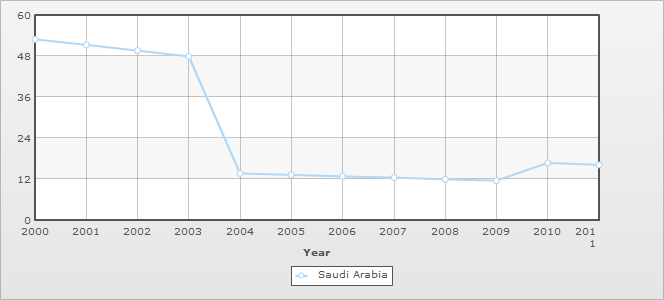 9/19/2018
22
High infant mortality rates are:
1- Reflection of poor economic conditions
2- unmet health care needs and 
3- other unfavorable environmental factors.
IMR =
number of infant deaths age 0-365 days
X
1000
Number of live births during year
9/19/2018
23
9/19/2018
24
Suppose at KKU hospital, 20 infants died during 1438H. The number of live births for the same year was 2600. Calculate IMR
Numerator: number of infants died = 20
Denominator: Number of live births = 2600
IMR = 
      20      x 1000 = 7.7/1000
2600
9/19/2018
25
That is; 7.7 infant deaths per 1,000 live births in 1438H.
Neonatal mortality rate (NMR):
  Measures risk of dying among new born infants under the age 28 days.
9/19/2018
26
NMR  =
number of deaths for infants under 28 days of age
x  1,000
Number of live birth in the 
same year
Example: In the previous example: 
 suppose out of the 20 who died, 12 died in the first 28 days. Calculate NMR for 1438H.
9/19/2018
27
Numerator: number died in ( 0- 28) days = 12
Denominator: Number of live births = 2600
NMR =
12    x 1,000 = 4.6/1000 
2600
4.6 deaths per 1,000 live births.
9/19/2018
28
Postneonatal mortality rate (PNMR):
 
 Number who died after 28 days of age.
 
For the previous example:
The number of infants who died after 28 days of age is 8. (20 - 12 = 8).
9/19/2018
29
PNMR = 
deaths for infants more than 28 days old through the age of 1 year
x  1,000
Number of live birth in the same year
12
x 1,000 = 3.1/1000
PNMR =
2600
3.1/1000 deaths per 1,000 live births.
9/19/2018
30
Maternal Mortality

Definition:
‘Maternal death’ is death of a woman
while pregnant ,or
within 42 days of termination of pregnancy.
Irrespective of the duration or site of the pregnancy.
9/19/2018
31
From any cause related to, or aggravated by the pregnancy or its management 
Not from accidental causes
9/19/2018
32
Maternal Mortality Indicators

Maternal mortality ratio (per 100,000 live births -or per 1000 live births)
Maternal mortality rate (per 100,000 women of childbearing age)
9/19/2018
33
Maternal Mortality Ratio

Number of women who die as a result of complications of pregnancy or childbearing in a given year per 100,000 live births in that year 

Represents the risk associated with each pregnancy, i.e., the obstetric risk
9/19/2018
34
The numerator is the number of deaths in a year from puerperal causes. (complications of pregnancy, childbirth). 

 The denominator is the number of live births during the same year.
9/19/2018
35
MMRatio  = 
Total maternal deaths for a period (year)
x 100,000
Number of live birth in the 
same year
Example: 
The year-end of 1438H report from the obstetrical ward:
9/19/2018
36
1- was 3 deaths (2 abortions, 1 pregnancy complications). 
2- The number of live born was as before (2600).
Numerator: number of mothers died = 3
Denominator: Number of live births = 2600
3
x 1,000 = 1.15/1000
MMRatio=
2600
1.15/1000 maternal deaths per 1,000 live births
9/19/2018
37
Maternal Mortality Rate

Number of women who die as a result of complications of pregnancy or childbearing in a given year per 100,000 women of childbearing age in the population
Represents both the obstetric risk and the frequency with which women are exposed to this risk.
9/19/2018
38
9/19/2018
39
MMRate  = 
Total maternal deaths for a period (year)
x 100,000
Number of women age 15 - 49
Example: 
The year-end of 1438H report from the obstetrical ward:
9/19/2018
40
1- was 10 deaths (2 abortions, 8 pregnancy complications). 
2- The number of women aged 15-49 was: (250000).
10
MMRate  =
x 100,000
250000
= 4/100,000
9/19/2018
41
Case- fatality rate (CFR): 
(expressed usually as percent):
 
CFR =
Number of deaths during a specified period of time after disease diagnosed
x 100
Number of individuals with the specified disease
9/19/2018
42
Example 1: At X city:
1) 110 cases of cancer in 1433H
2) 29 died in 1433H.  
Find CFR:
Numerator: # died of  cancer = 29
Denominator: Number with cancer = 110
CFR =   29   x 100    = 26.4% 
            110
43
Proportionate Mortality (PM):
The proportionate of mortality from specified disease is defined as:
 
PM =
Number of deaths from a disease during a specified period of time
x 100
Total deaths in the same time period
9/19/2018
44
Example 1: At X city:
1) 10 deaths from cardiovascular disease in 1427
2) 500 deaths from all diseases in 1427

Find PM:
PM =     10   x 100    = 2% 
            500
9/19/2018
45
Years of potential life lost (YPLL)
 Is a measure of early deaths. 
 Death occurring in the same person at a younger age involves a greater loss of future productive years than death occurring at an older age.
Steps in calculation of YPLL:
1- subtract each person’s death from predetermined age (differs according to country).
9/19/2018
46
For example a person died at age 32, and suppose the predetermined age is 65, then this person has lost (65 – 32) = 33 years of life.
The younger the age at which death occurs, the more years of potential life are lost.
2- ‘YPLL’ for each individual are then added together to yield the total YPLL.
9/19/2018
47
Example:
 5 workers died because of exposure to toxic chemical. 
 The ages of death were 20, 25, 30, 35, and 40 years. 
 Use age 65 as the predetermined age.
Calculate the YPLL for these 5 workers. And so find the mean YPLL.
9/19/2018
48
YPLL = (65 – 20) + (65 – 25) + (65 – 30) + (65 – 35) + ( 65 – 40) = 175.

2- The mean YPLL = 175/5 = 35

On average, the number of years of premature death among those workers who died is 35 years.
9/19/2018
49
9/19/2018
50
Sex differentials:
The average life expectancy of females is greater than that of males, partly due to biological factors and partly because of behavioral differences.
Men smoke more tobacco, drink alcohol, have more motor vehicle accidents, engage in more
9/19/2018
51
dangerous occupation and are more prone to suicide.
There is an Excess male mortality in many countries.
Comparing the number of male deaths with the number of female deaths can be misleading due to sex ratio (more male babies being born and hence more deaths.
9/19/2018
52
To avoid the effect of sex ratio in mortality rate comparisons, the sex ratio of the age specific death rate, which is used to measure male excess mortality.
This is obtained as:
Male excess mortality =
x 100
Male death rate at age x
female death rate at age x
9/19/2018
53
For example, a male excess mortality of 150 would denote that the male death rate was 50% higher than the corresponding death rate for females.
9/19/2018
54
9/19/2018
55
Sources of statistics on mortality

1- Death certificate: 
Specifies a number of demographic and social characteristics of the deceased and details about the cause of death.
Death certificate can also include:
    birth place, marital status, education, residence, occupation.
9/19/2018
56
2- Vital statistics:
Include mortality data on the number and causes of deaths, together with the age and sex of the deceased.

3- Cross-national data:
Comparative data on mortality are published in the United Nation Yearbook and WHO Health Statistics Annual.
9/19/2018
57